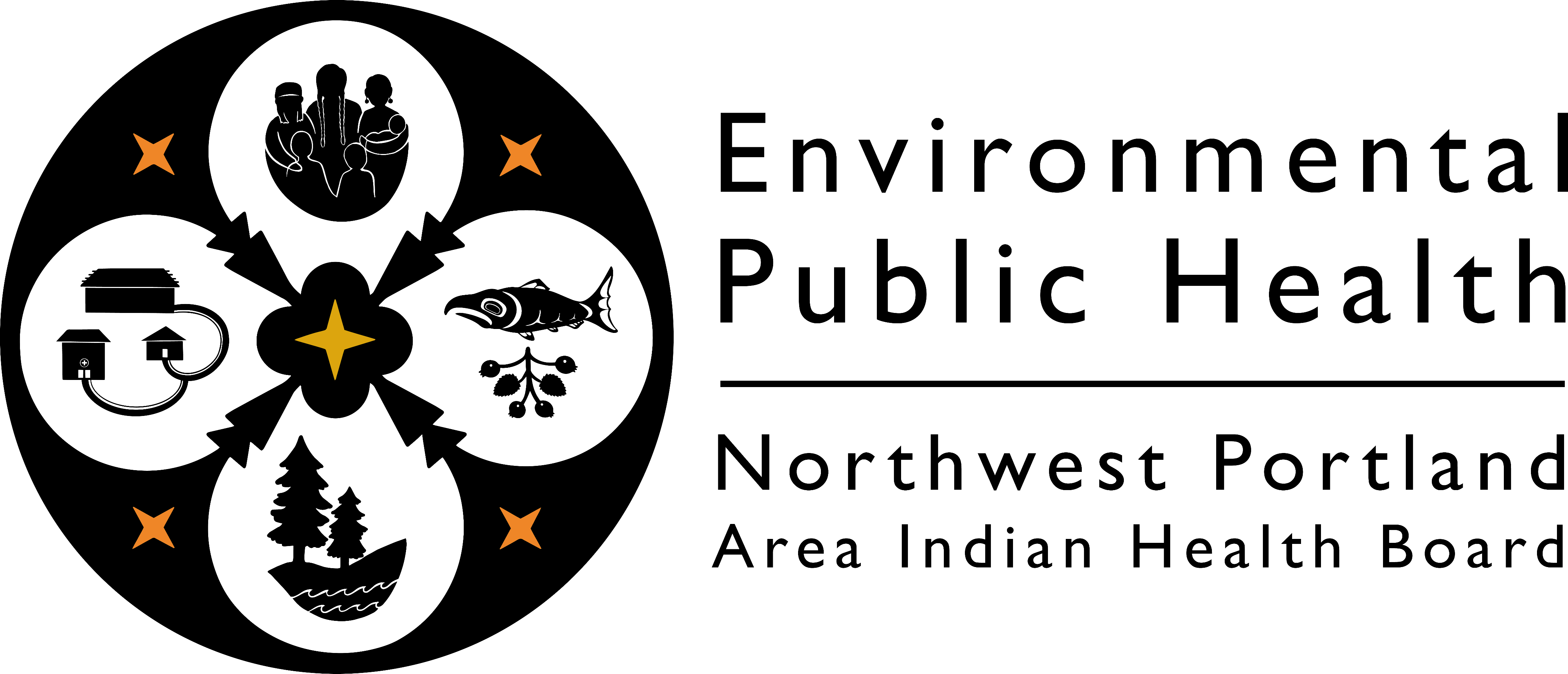 Elevating Tribal Environmental Justice: Sharing Community Priorities through Story Maps
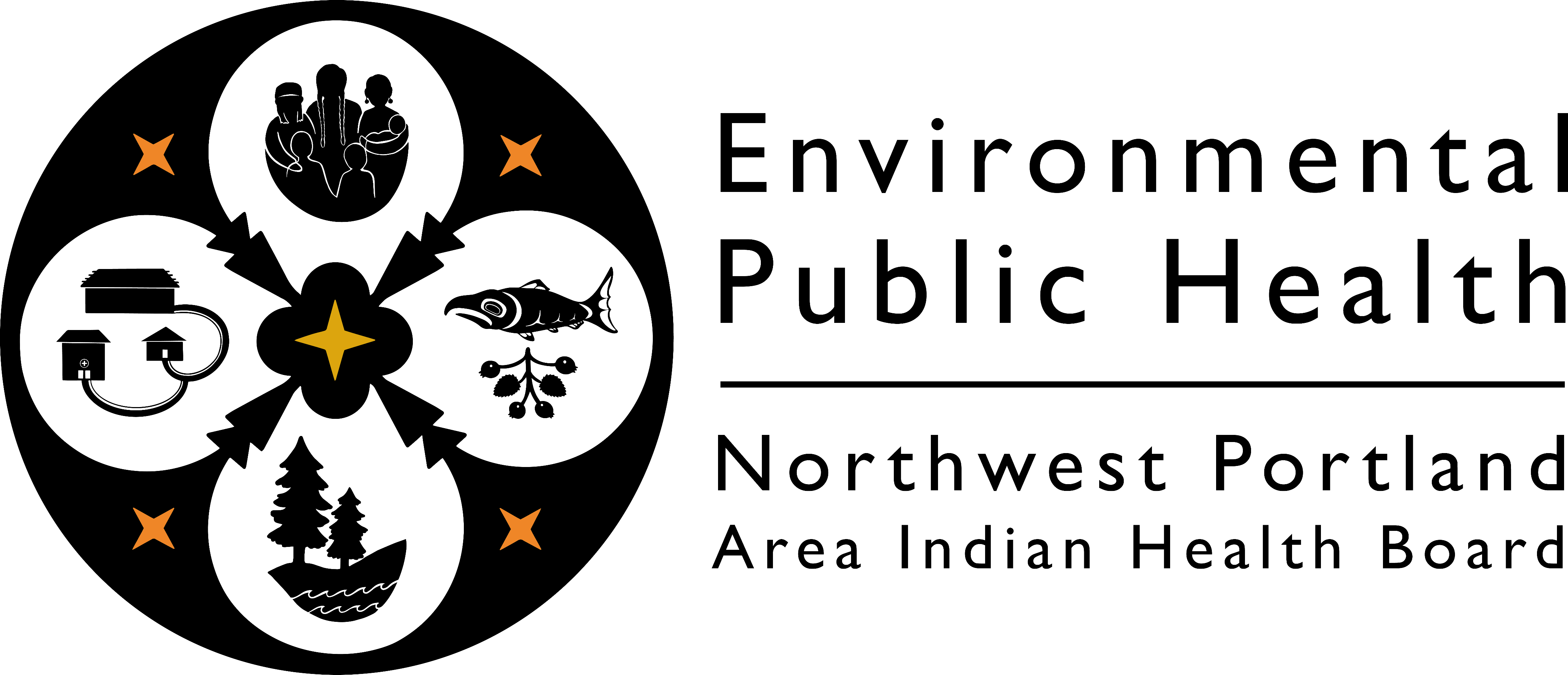 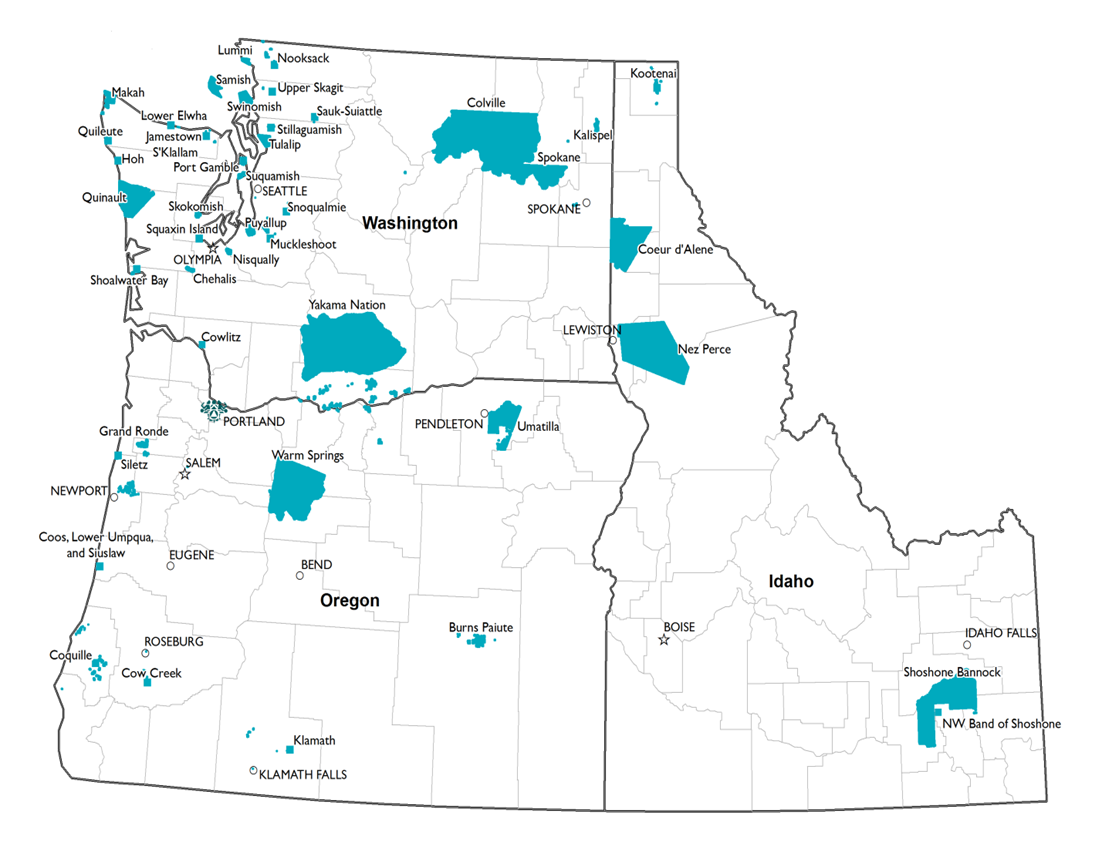 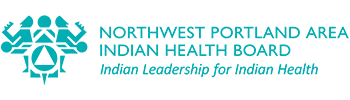 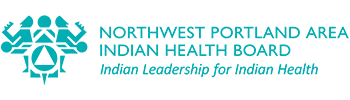 [Speaker Notes: Established in 1972, the Northwest Portland Area Indian Health Board (NPAIHB or the Board) is a non-profit tribal advisory organization serving the forty-three federally recognized tribes of Oregon, Washington, and Idaho.  
We do: Health promotion and disease prevention
Legislative and policy analysis
Training and technical assistance
Surveillance and research]
NPAIHB Environmental Public Health Team
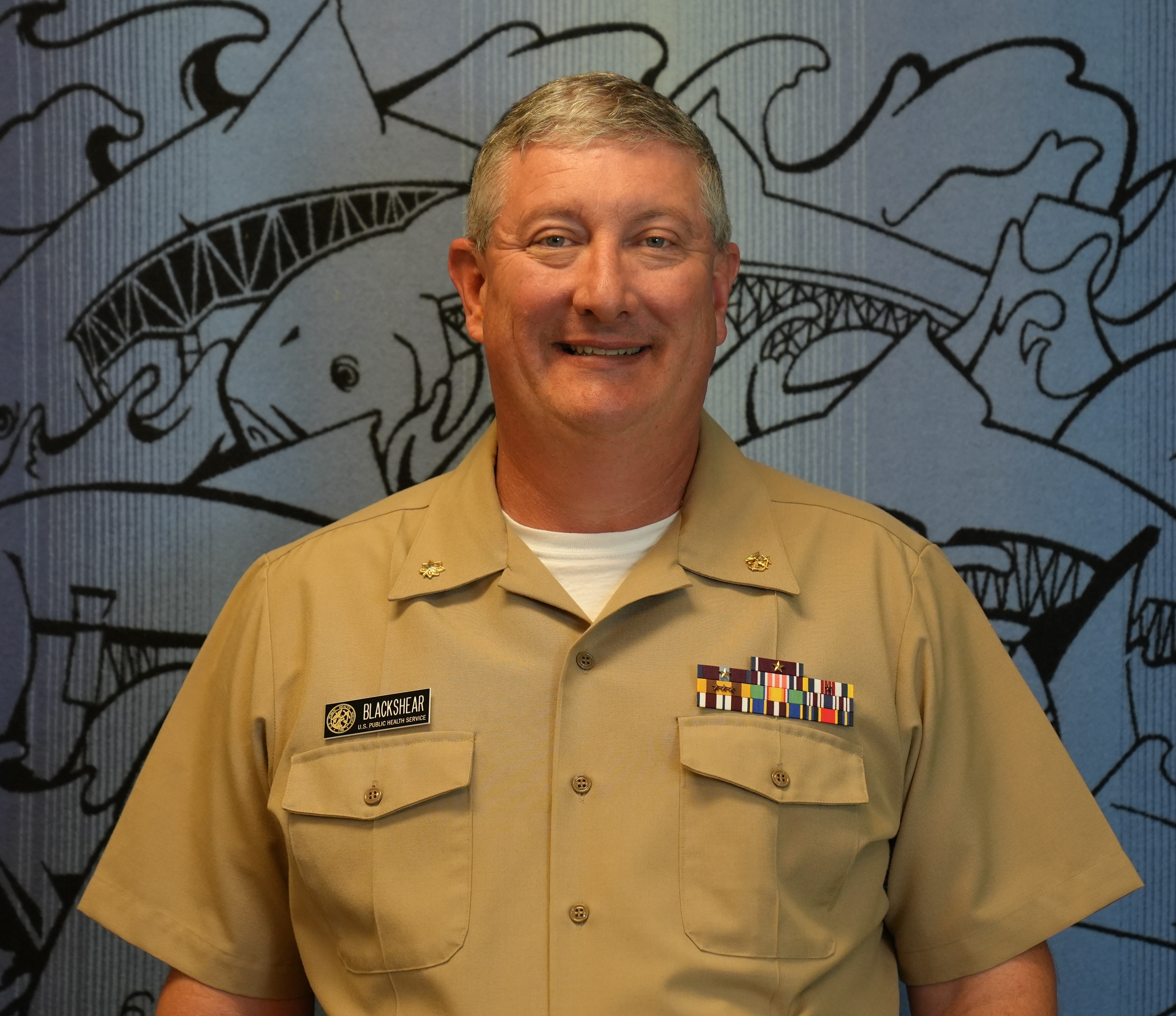 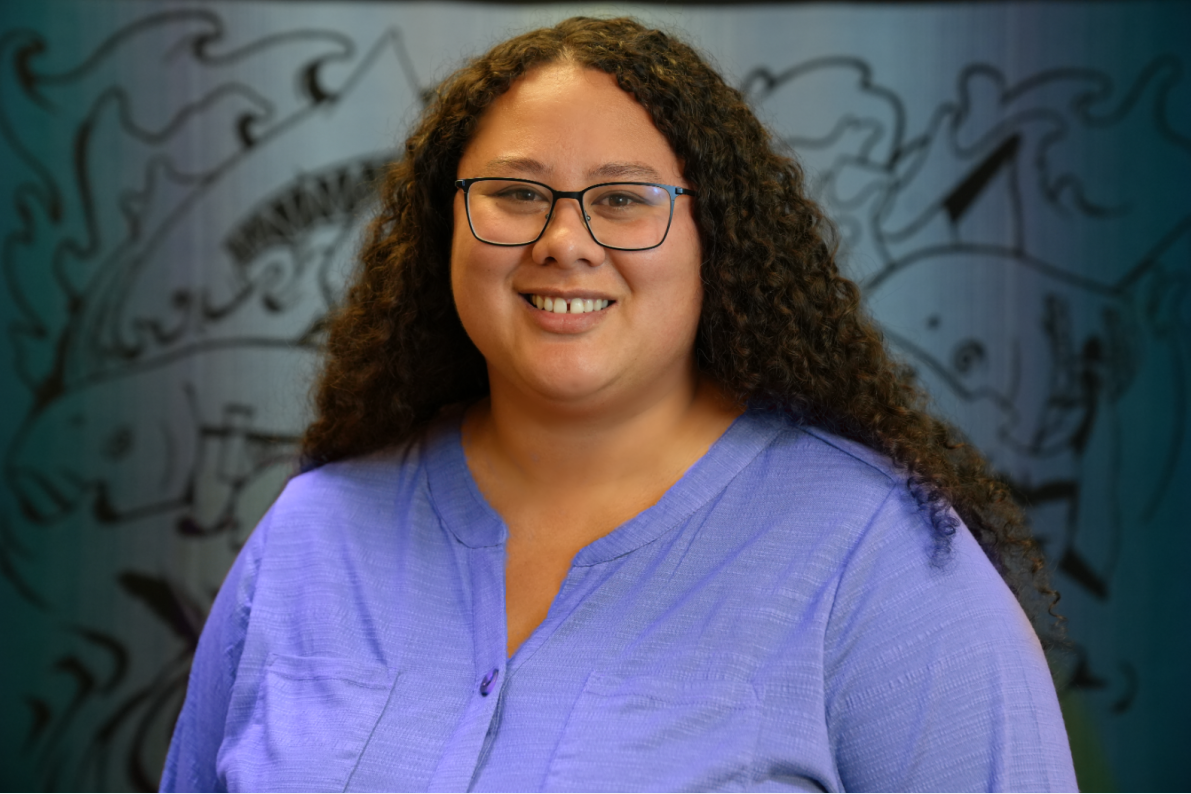 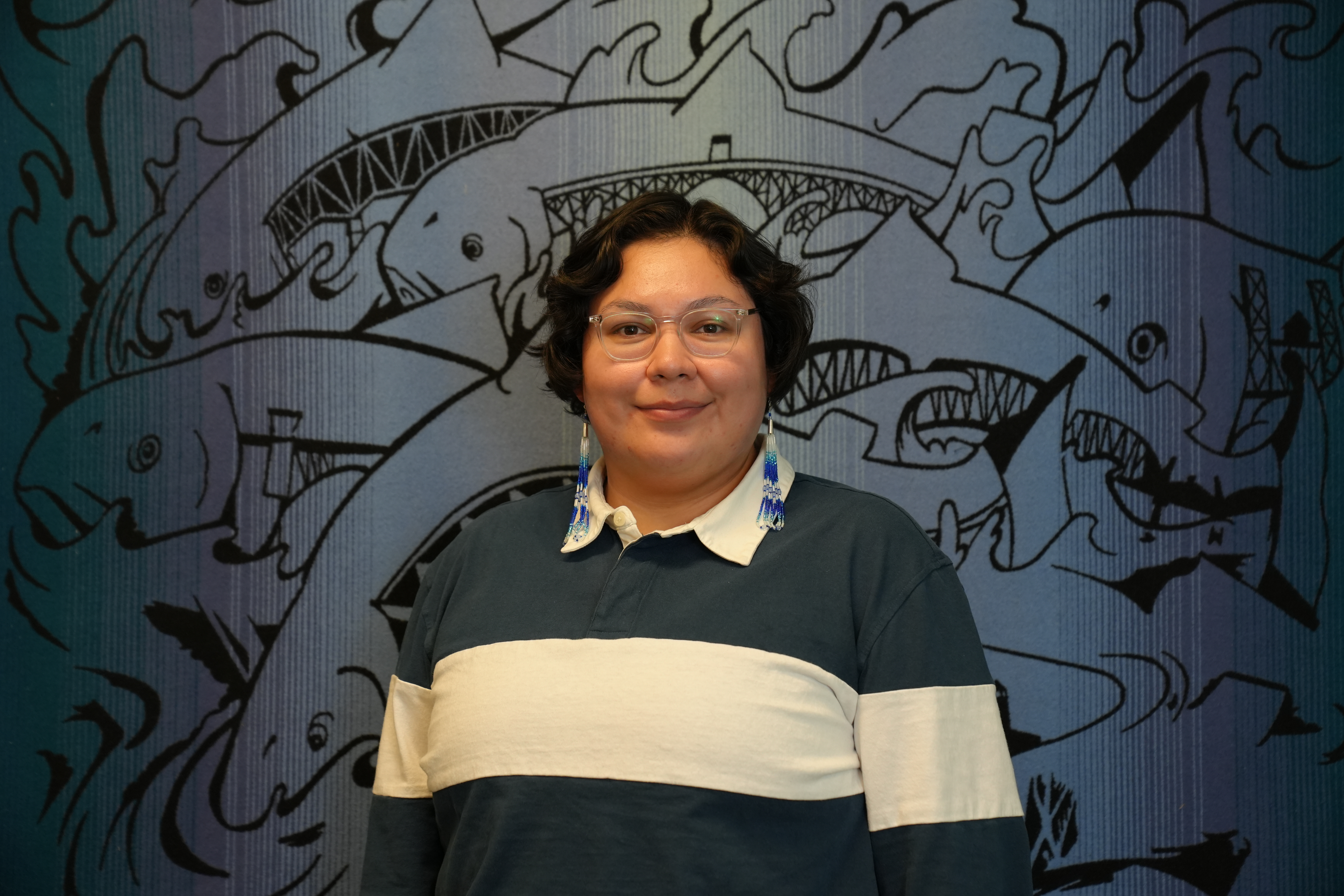 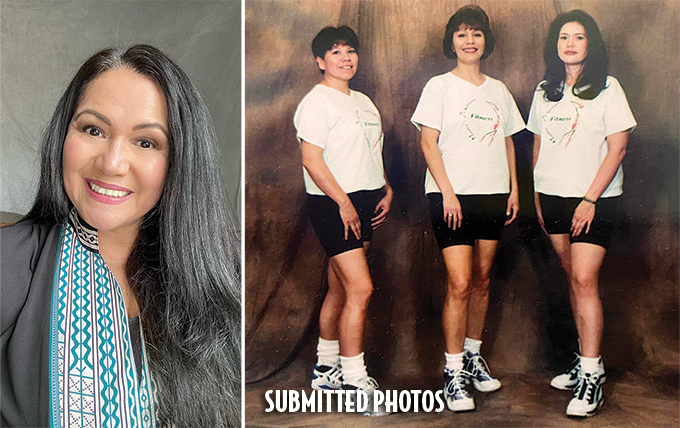 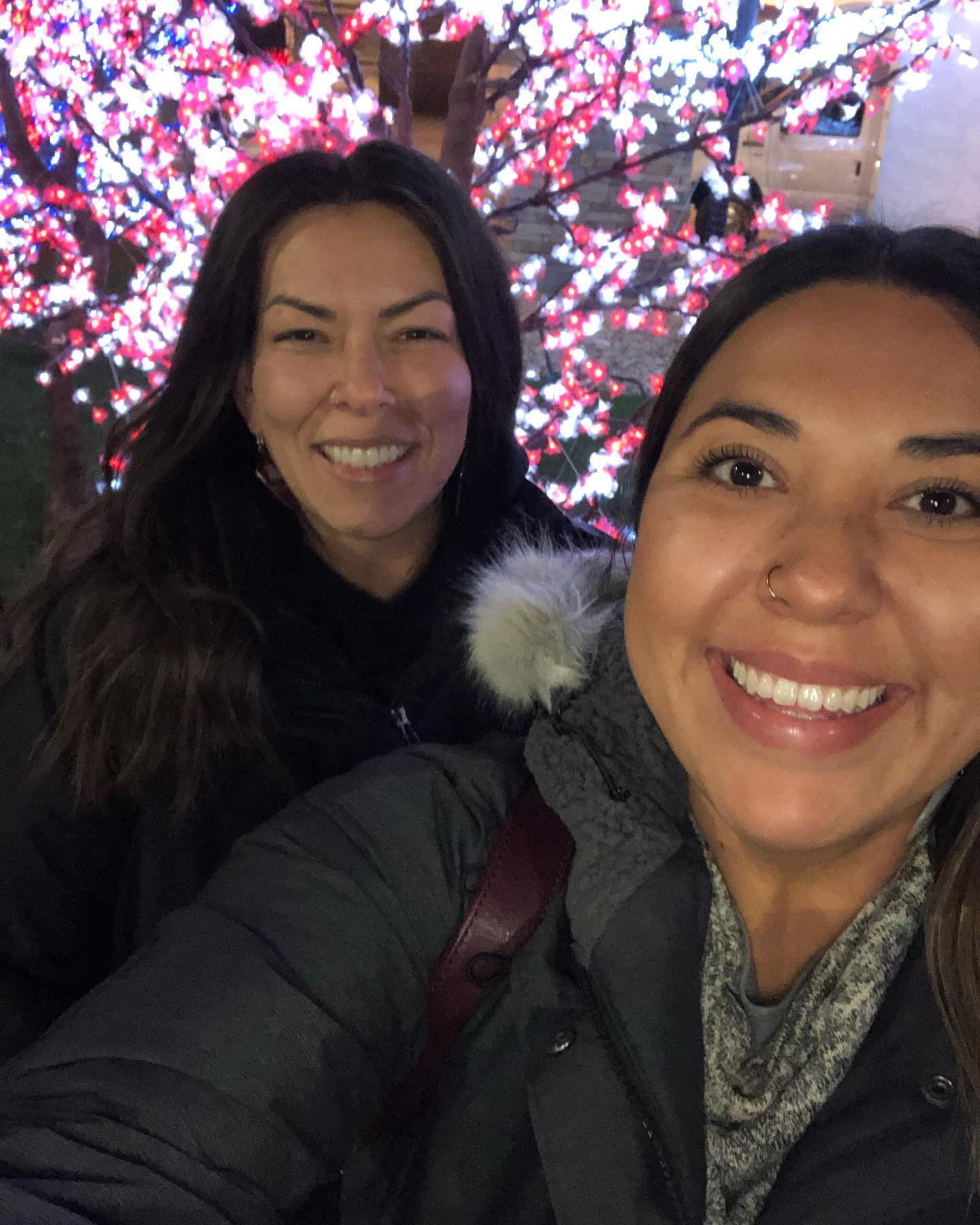 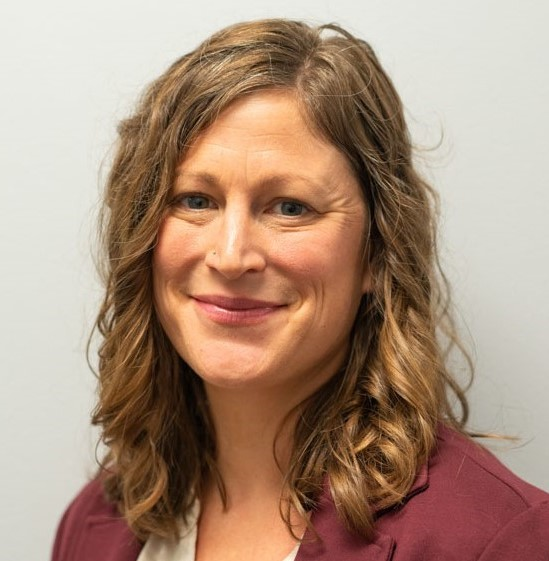 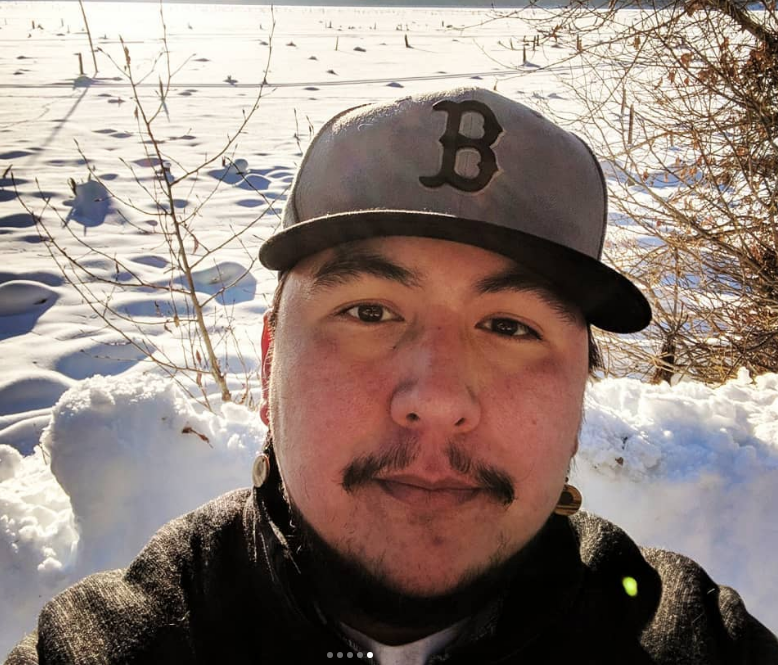 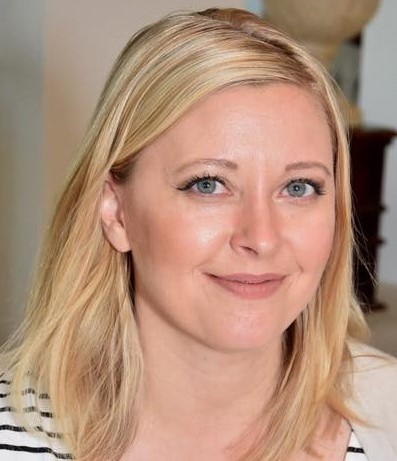 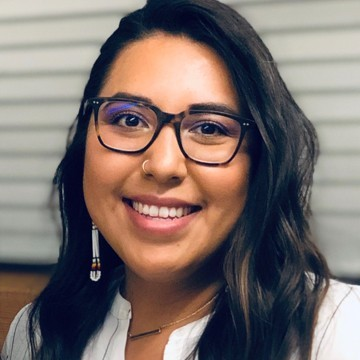 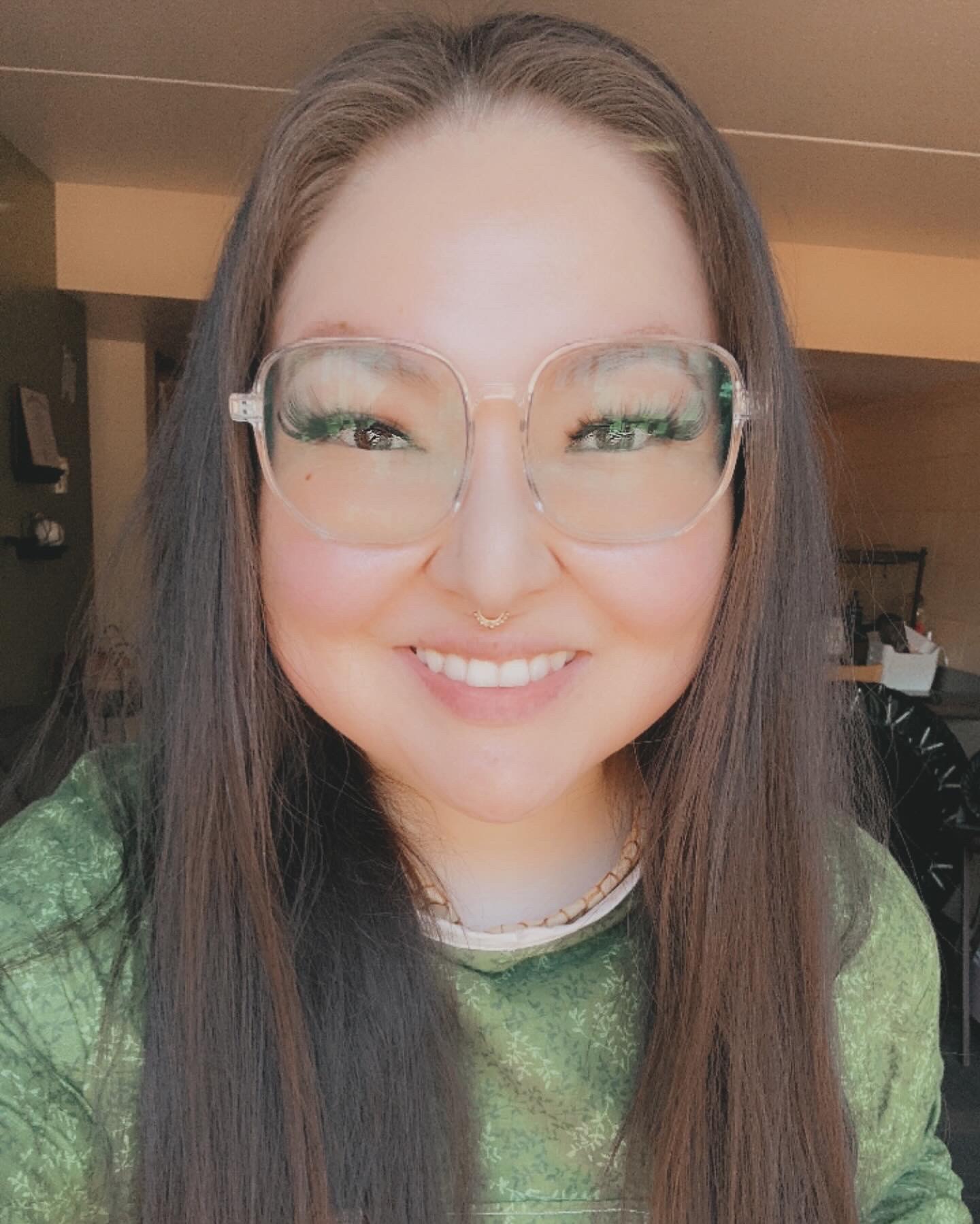 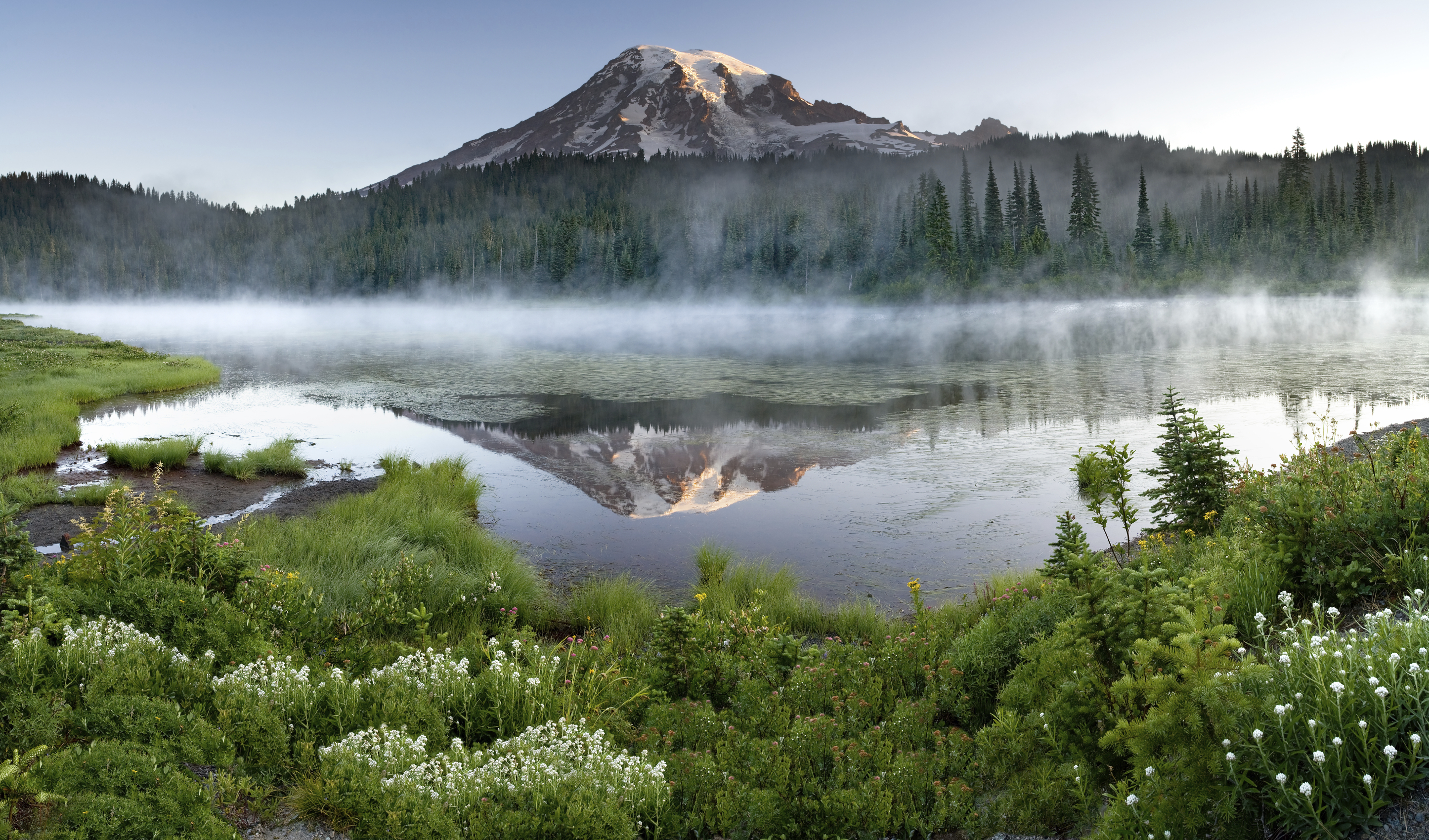 The EPH team supports PNW Tribes by providing comprehensive environmental public health services grounded in culturally-informed science
NPAIHB EPH Direct Services
Food Safety
Vectorborne Disease
Drinking Water
Liquid Waste
Housing assessment
Sanitation
Solid and Hazardous Waste
Injury prevention
Facility inspections
Aquatic recreation
Playground safety
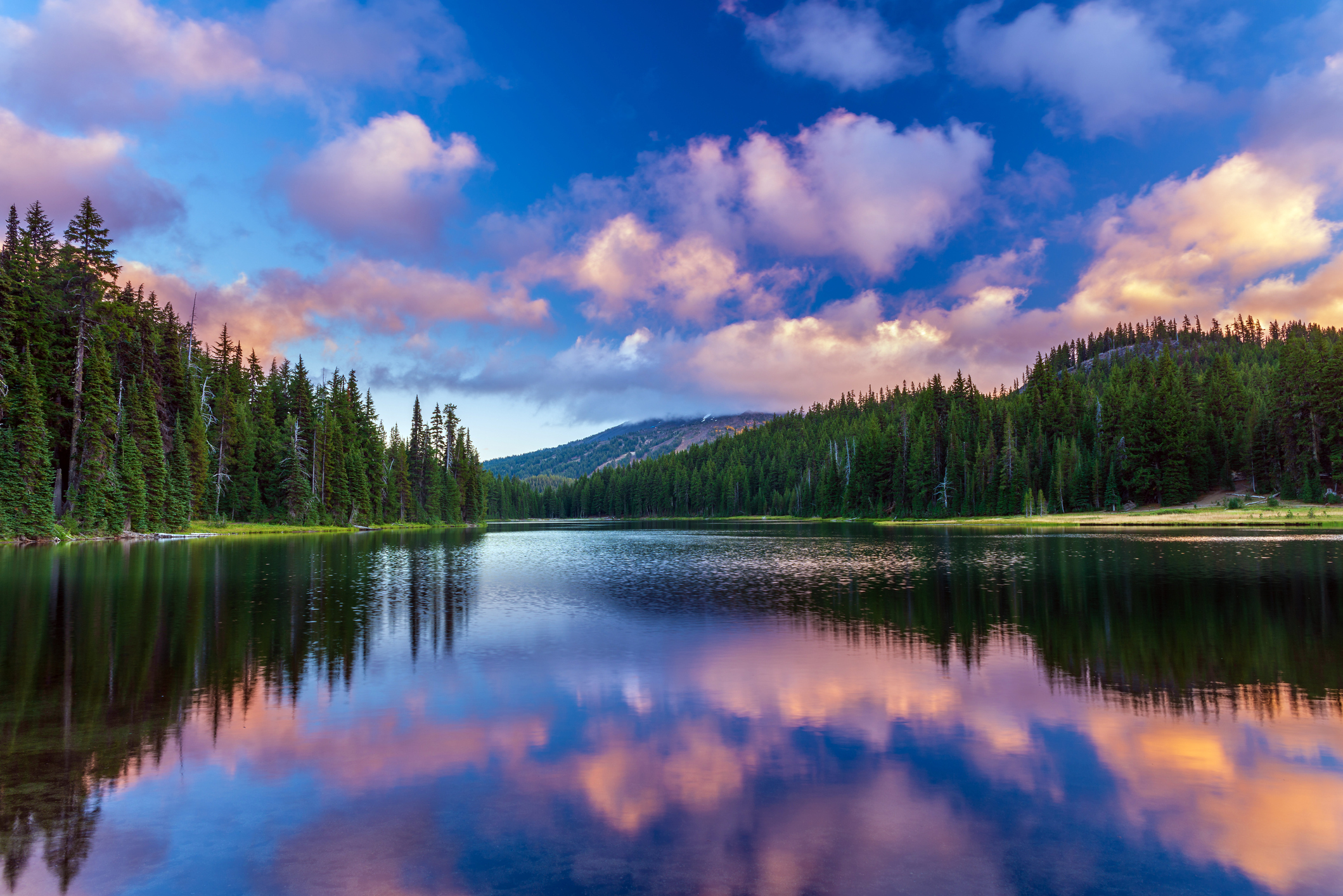 [Speaker Notes: Indian Health Service functions]
Additional Grant-Funded EPH Services
Lead testing in drinking water in childcare centers
Community Environmental Health Assessments
Well-water testing and mapping
Environmental health data system development 
Traditional Ecological Knowledge interviews
Emergency After Action Review 
Action Planning for Region 10 Preparedness Center
Hot Wash Planning & Facilitation
Asthma home visiting study
Webinars
Feasibility study for clean and sovereign energy sources
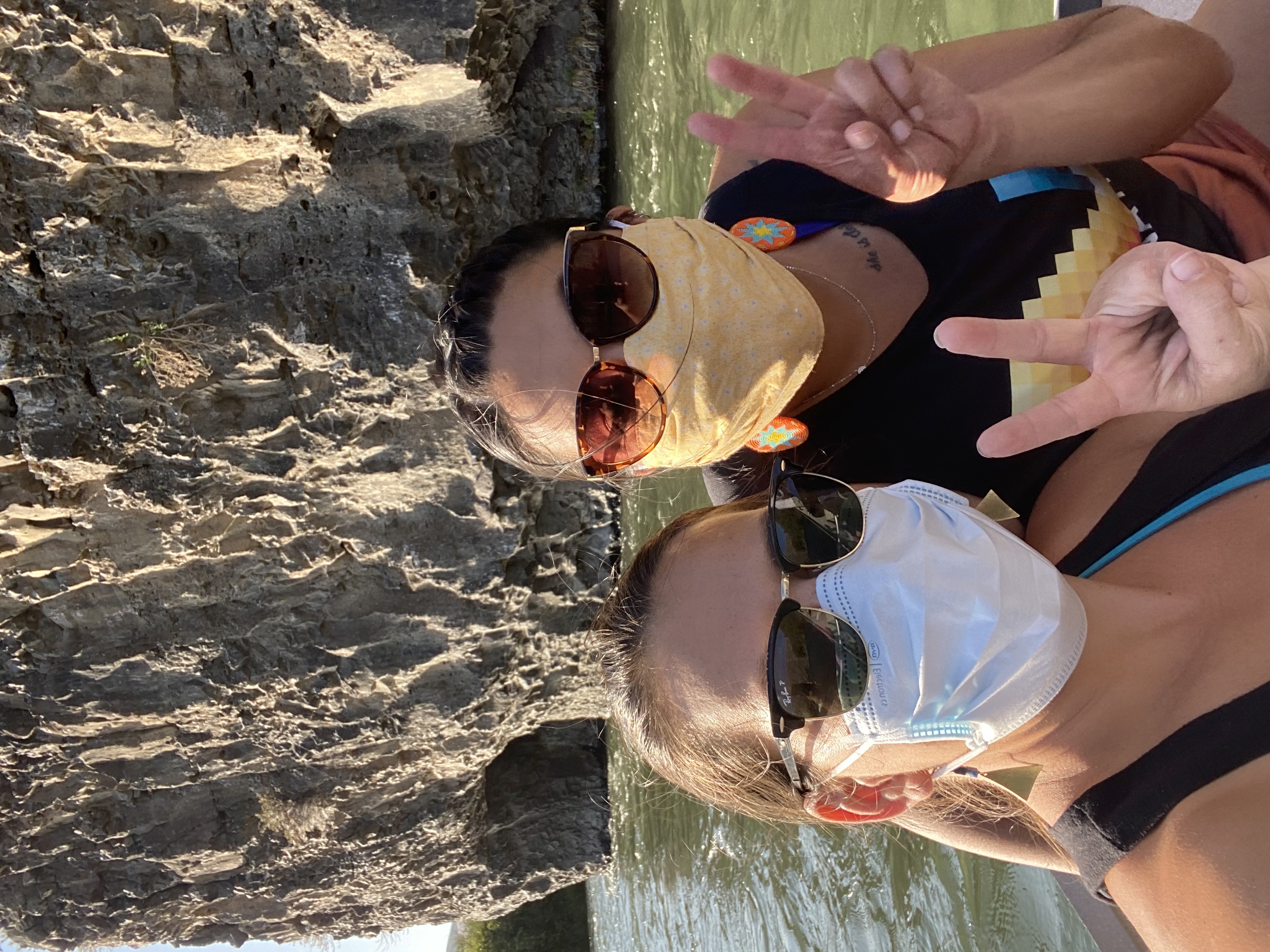 Trainings & Conferences
Asthma triggers in- home assessment
Food handlers
Food inspection
Bloodborne pathogens
Fisherman First Aid & Safety
OSHA 1910 Right to Know
Indoor air quality
Playground safety
Water testing
Tribal Public Health & Emergency Preparedness Conference
Northwest Tribal Environmental Public Health Gathering
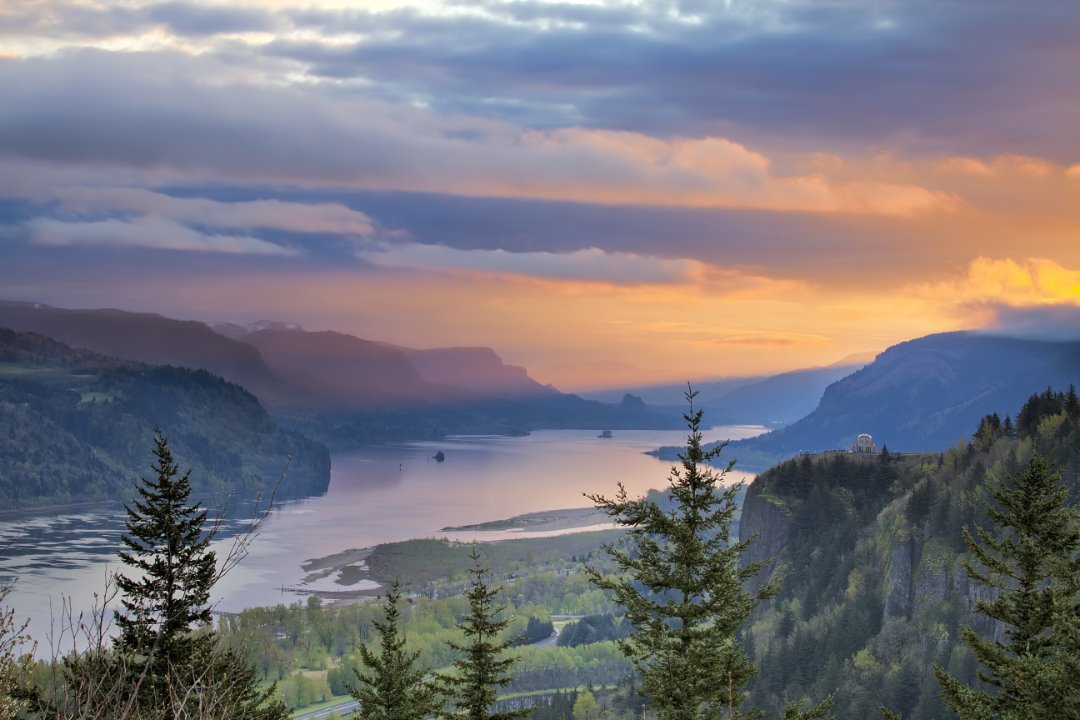 Community Environmental Health Assessments
[Speaker Notes: When I started working with the EPH team in 2021, very part time, one of the first pieces of data work I saw I could help out with were the Tribal Community Environmental Health Assessments.]
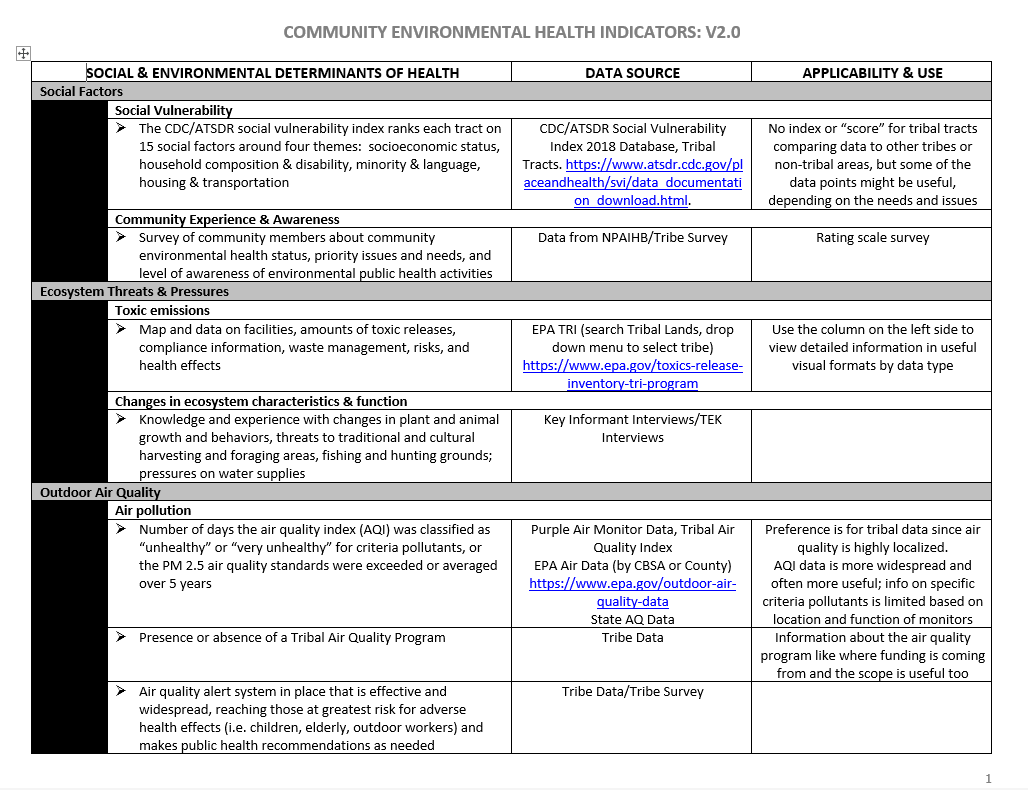 [Speaker Notes: The team had already developed a list of indicators to include in the assessment. This is page 1 of 6 pages of indicators. Which was great, and looks like other assessments we are familiar with like the social vulnerability index, or county health rankings.]
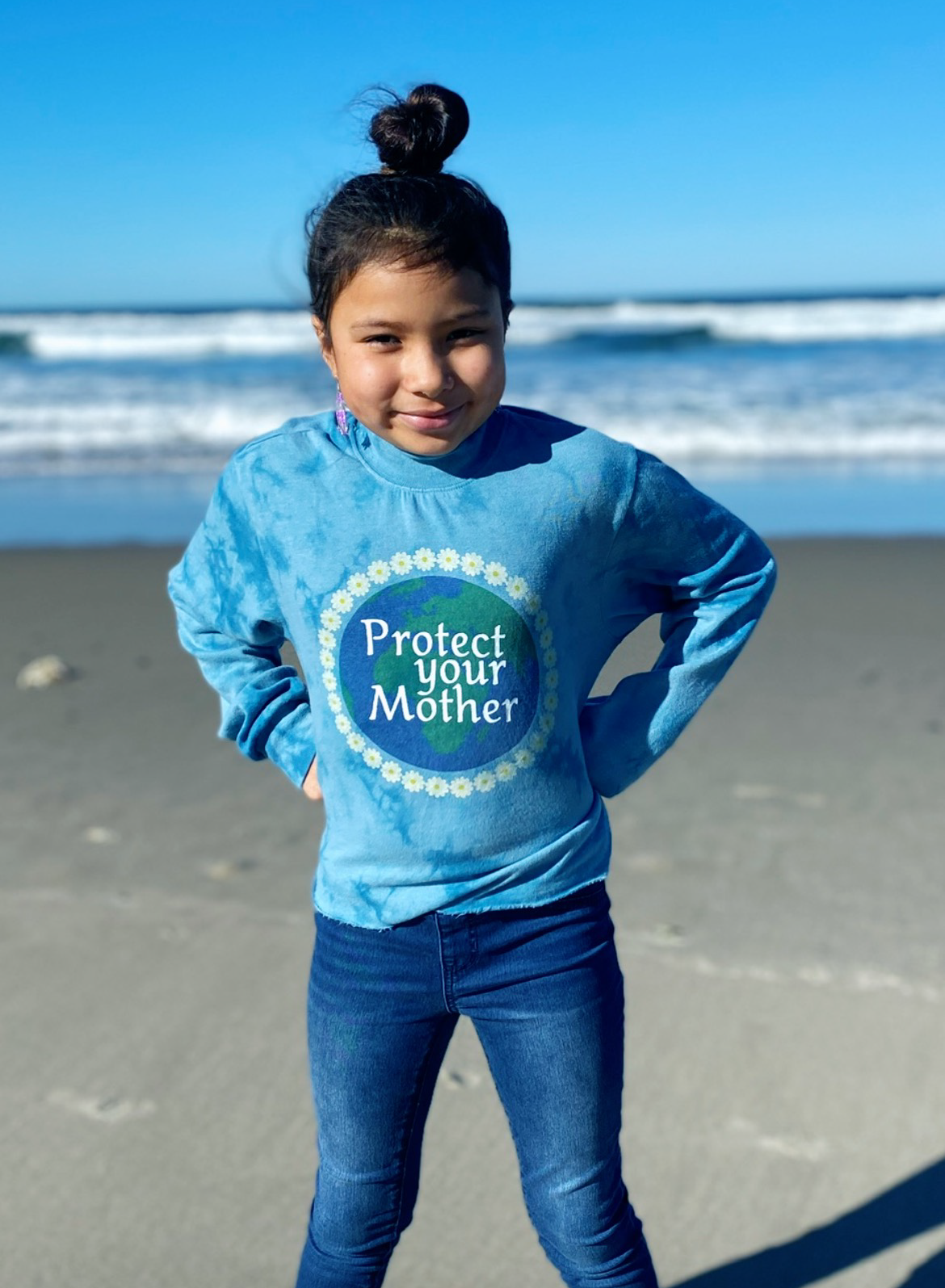 Tribal Environmental Public Health Definition:
Environmental public health focuses on the relationship and the interdependence between people and their environment for the seventh generation.
[Speaker Notes: It is also important that CEHAS reflect the tribal definition of environmental public health.]
[Speaker Notes: They need to reflect the breadth of the work, the cultural context, the history, the feelings.

This image is notes taken at our 2022 Tribal Environmental Public Health Gathering in Coeur d’Alene, Idaho.]
[Speaker Notes: We also want it to reflect the strategic plan the tribes have created for our organization.]
Data and Mapping
[Speaker Notes: The CEHA format would center on data and mapping, since tribes use data for funding, strategic planning, decision-making, implementation, evaluation]
Traditional Ecological Knowledge
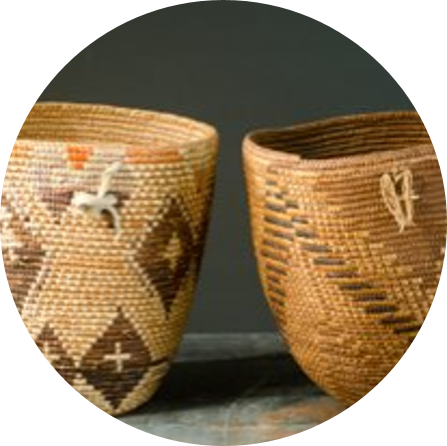 “Preserve the history of our elders. Once it's gone, it's gone.”
“This tribe did an awful lot of work at reestablishing the fisheries and the salmon flow. And some of them hadn't come up the river in 75 years, and they've got them coming back up again.”
[Speaker Notes: But data is not just numbers. It's stories. Traditional ways of sharing knowledge and practices.
Why not incorporate the interviews with tribal elders as part of the CEHA.]
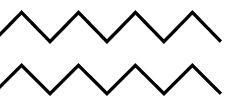 Needed a format to accommodate multimedia
[Speaker Notes: We didn’t want some paper report or toolkit to sit on a shelf. We wanted something living. Something that can accommodate multimedia. And for efficiency, we wanted a live connection to the public data sources, which were the majority of the CEHA indicators on the list. We picked Story Maps because all our tribes have Esri Enterprise systems, so if we work in the Esri universe, tribes have the ability to incorporate their own natural resources data.]
Partnership with Innovate
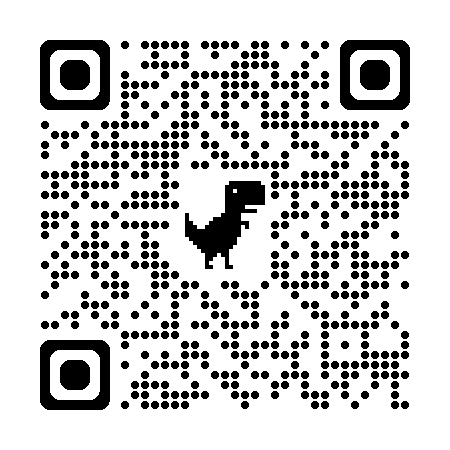 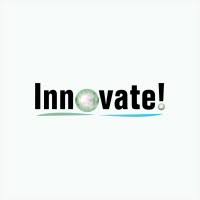 https://www.innovateteam.com/
[Speaker Notes: I only had one day a week of my time, but I did have a 50k budget to work with, so the first thing I did was look for GIS firms to contract with to start the technical work. I interviewed three different firms, and chose Innovate because many of our tribes had already worked with them and had good experiences. We have since expanded our work with them to other projects, you can hear Melino talk about modernizing well water data collection in another session this afternoon.]
Partnering with individual tribes
Gauge interest
Discuss priority topics
Review indicators
Select additional components
Community surveys
Interviews
Health indicators
Set budget & scope of work
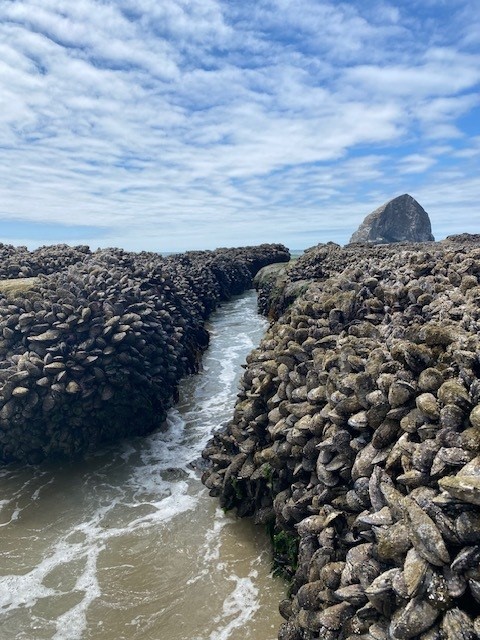 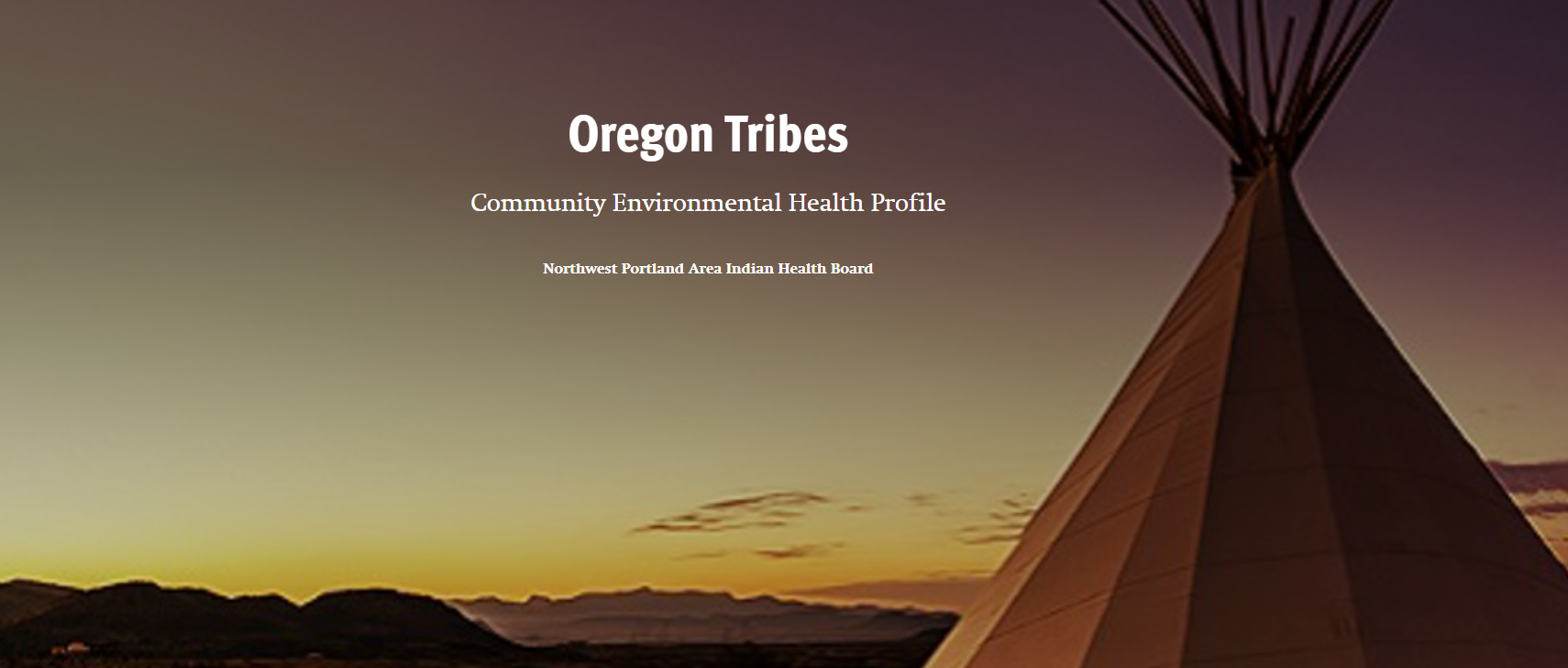 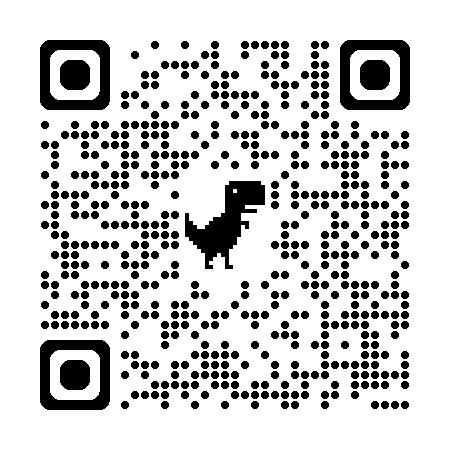 https://storymaps.arcgis.com/stories/b7193507c5574134a0cd373e48ca5a72
[Speaker Notes: This is an example of the format we're using to partner with tribes to create tribal community environmental health assessments. This version is a state-level profile using all public-facing data sources, so you're welcome to view it. It's still in development, but is a nice example of bringing data, maps, interviews, photos, together.

Coeur d’Alene’s https://storymaps.arcgis.com/stories/ad39b02130e942fda7cf07c599be27b6]
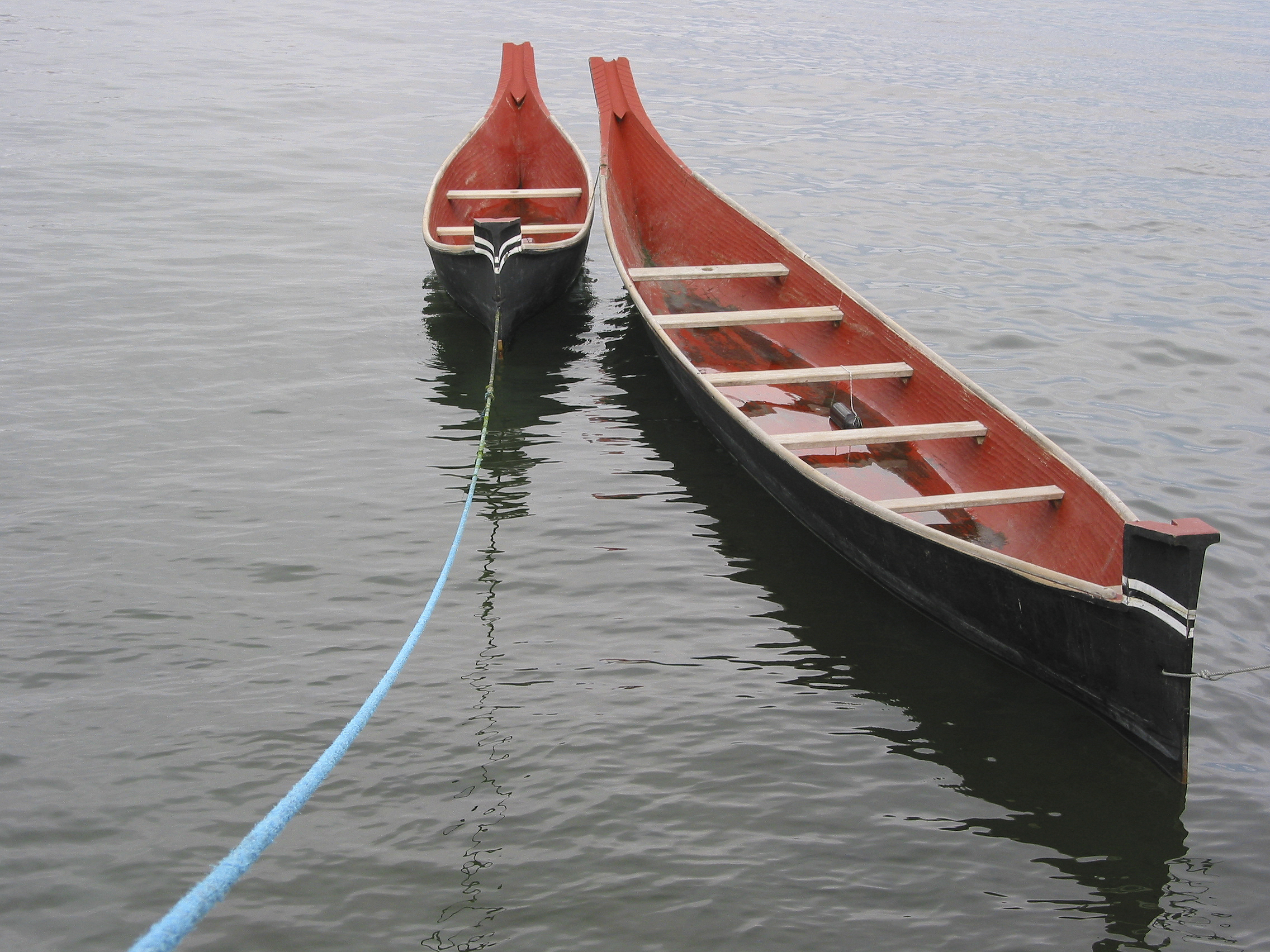 Questions?
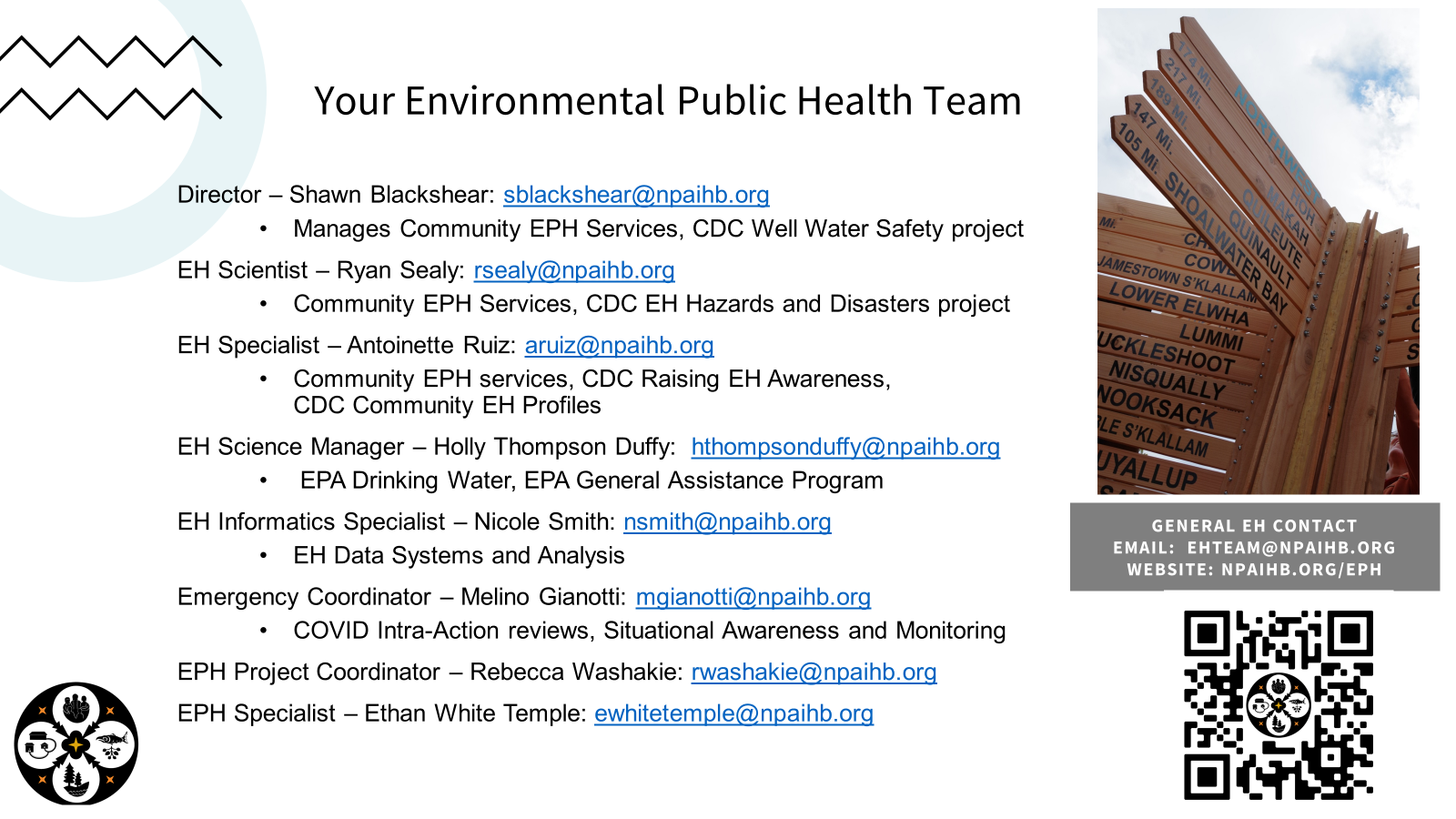 Contact
Nicole Smith 
Environmental Health Informatics Specialist nsmith@npaihb.org

Funding:
CDC-EH20-2005: Strengthening Environmental Health Capacity (EHC) to Detect, Prevent, and Control Environmental Health Hazards through Data-Driven, Evidence-Based Approaches, Component A:  Build Core Capacity to Use Environmental Health (EH) Data
Oregon Health Authority: Environmental Public Health and Climate Change, Public Health Modernization